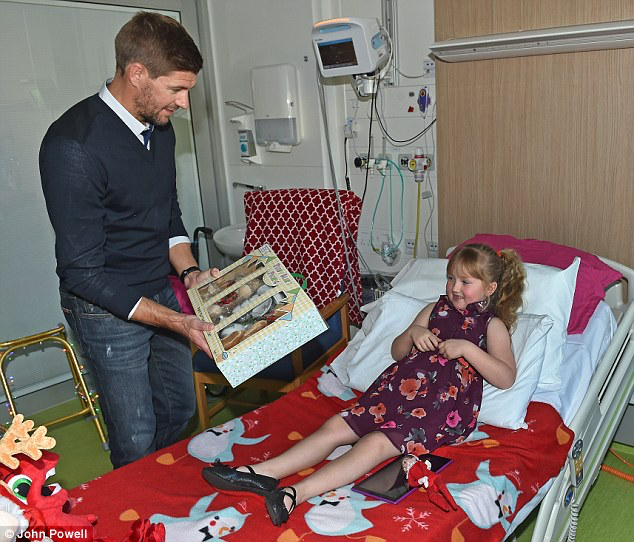 Presents
On 
Admission
Doug Campbell MD, FAAP
Physician Advisor
Clinical Documentation Improvement
Utilization Management
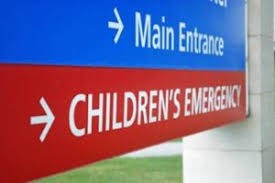 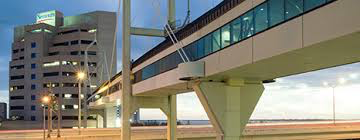 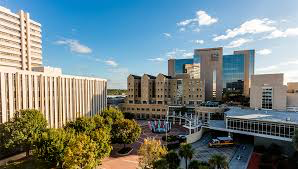 Acute vaso-occlusive 
crisis secondary to SCD
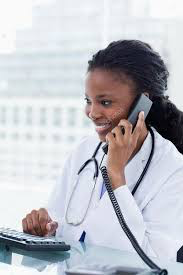 Your sure it’s
a duck?
Acute Appendicitis
It’s a duck
…...........
Yup, it’s
absolutely a duck
Pneumonia
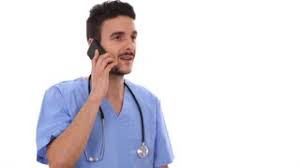 Comminuted fracture
Left distal femur
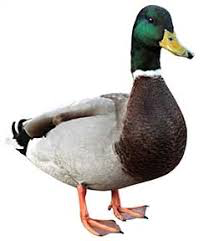 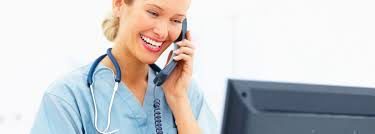 Really ….. a 
duck or a horse...
Ok, just send it up
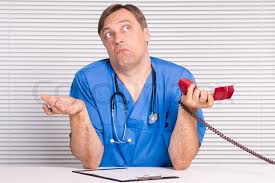 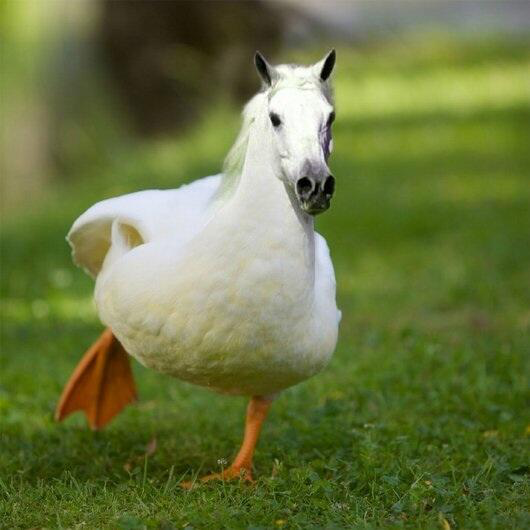 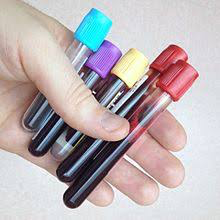 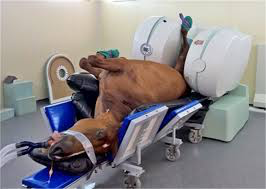 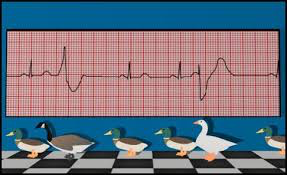 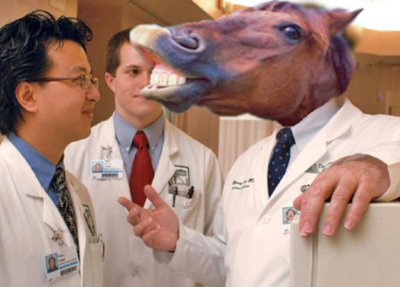 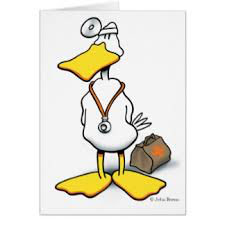 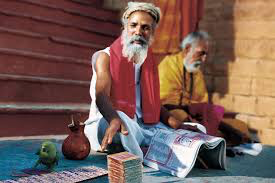 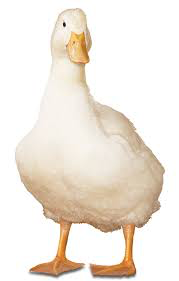 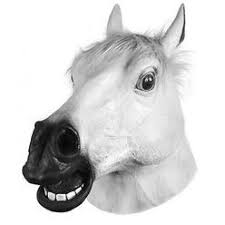 So – the principle diagnosis should be…....
Duck  -
“present on admission”
History  &  Physical
Assumes 
POA

Document in H&P -
Presumptive PDX
Active diagnoses
Catheters
Decubitus
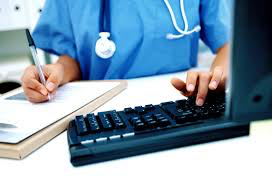 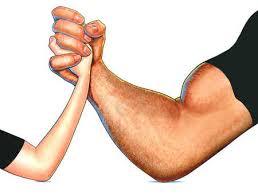 Weak
Words

Suspicious

Consistent
       with

Consider

Possible
STRONG
 WORDS

Presumed

Probable

Likely

Suspected
Words matter
We can code from the strong words – not from weak ones.
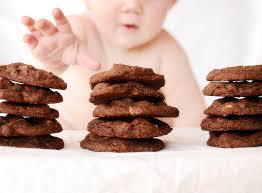 Presumed
Suspected
1
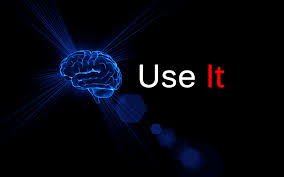 Likely
Probable
Assumed
Strong Word
Use Strong Words
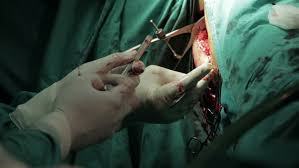 Anyone who cuts into another live human being
as a profession – should not use weak words.
Use Strong Words
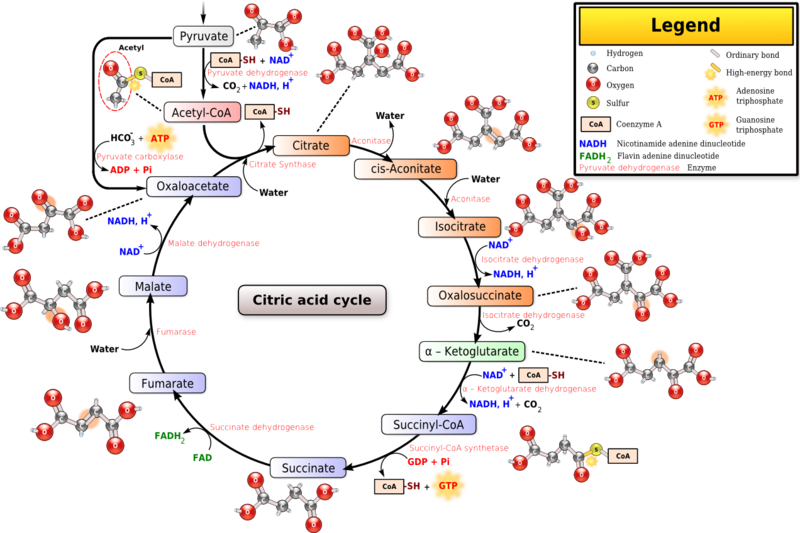 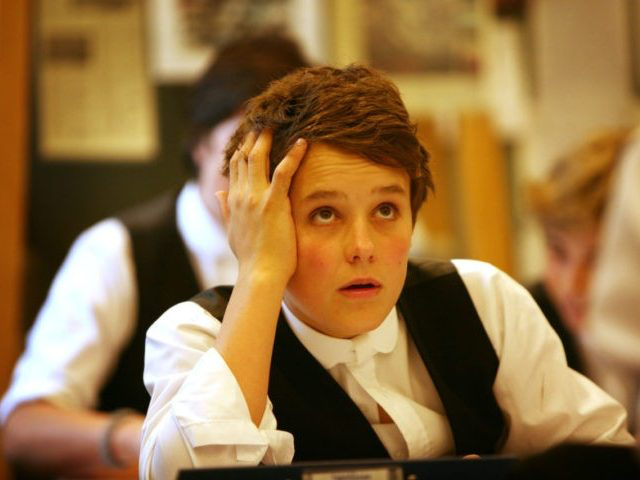 Anyone who has been forced to learn the Kreb’s cycle
 at least twice – should feel free to use strong words
If it’s not 
clear initially

When it is…......
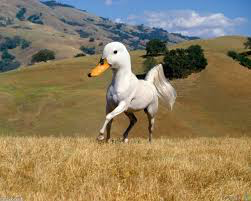 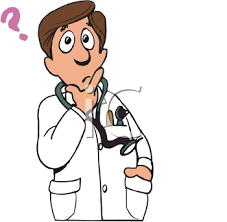 Document that condition
in the EMR as ..
“Present on admission”
Conditions not specifically addressed in the History 
and Physical, or specifically documented as having
been present on admission, may be considered to 
as having occurred during the hospitalization. 
A hospital acquired condition.  (HAC)

The Joint Commission tracks HAC’s in regards to 
hospital accreditation.

CMS tracks HAC’s in regards to payment.
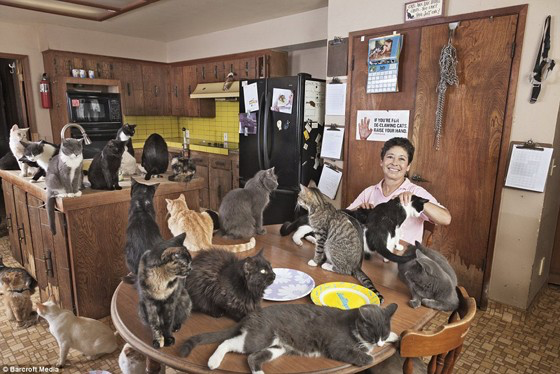 Sometime less is better
like HAC’s
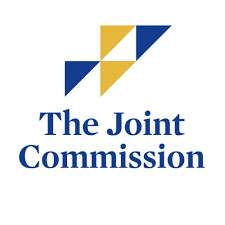 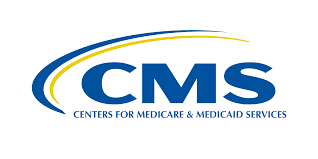 Why should you care  ???????
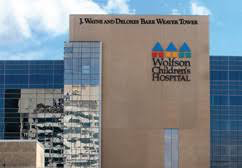 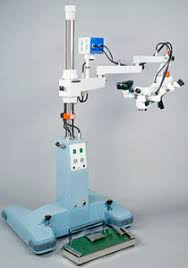 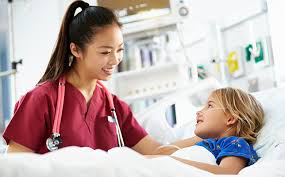 It’s not all ducks….......
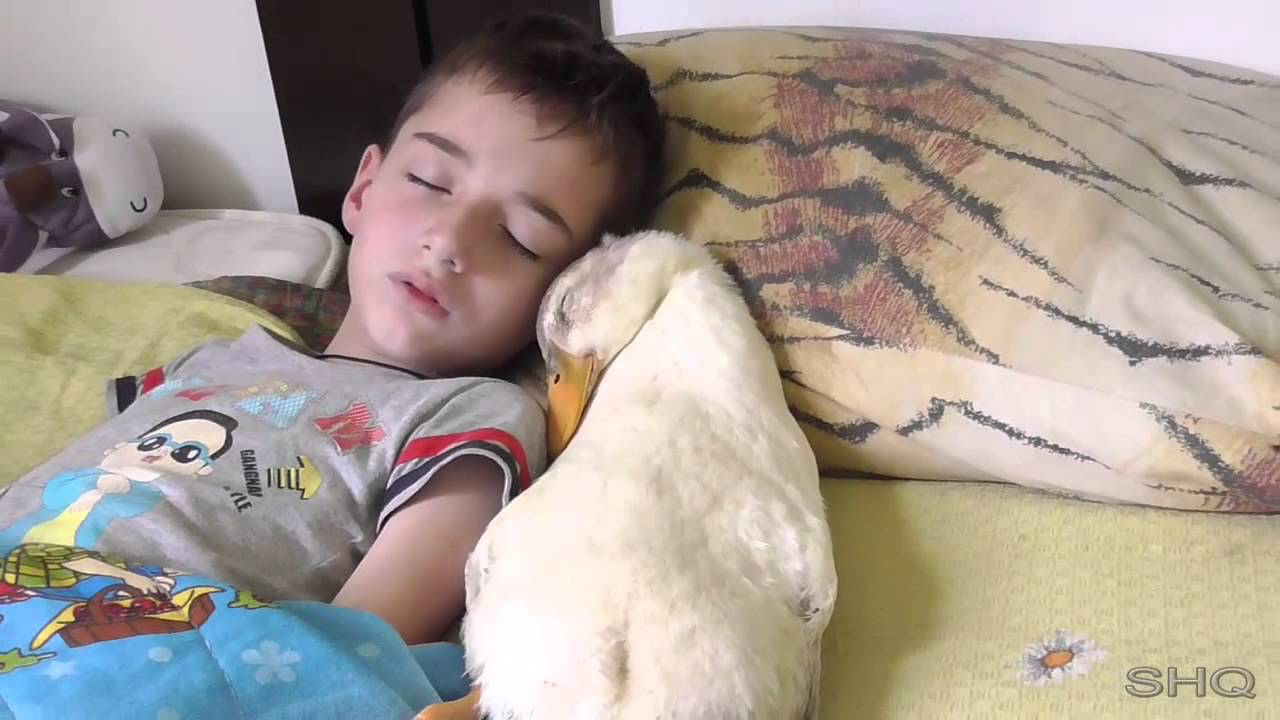 Let’s
do
some
cases
Three year old child with ALL, never in remission, with a PORT 
is admitted to the hospital from the ED after presenting with 
fever and neutropenia with labs significant for an ANC of 150 
and a UA with many bacteria and 17 WBC’s
The patient is cultured and admitted to the hospital and is placed
on intravenous antibiotics.
Initial Principle
Diagnosis:
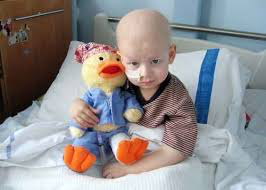 Neutropenic Fever
presumed 
secondary to
pyleonephritis
Two days later the UC is negative and the BC is positive for ORSA.

The primary diagnosis should be amended to. 
Bloodstream infection secondary to ORSA – present on admission.  

Not a Hospital 
Acquired Condition (HAC)
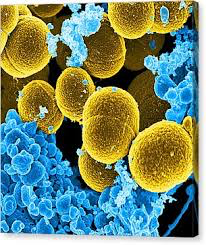 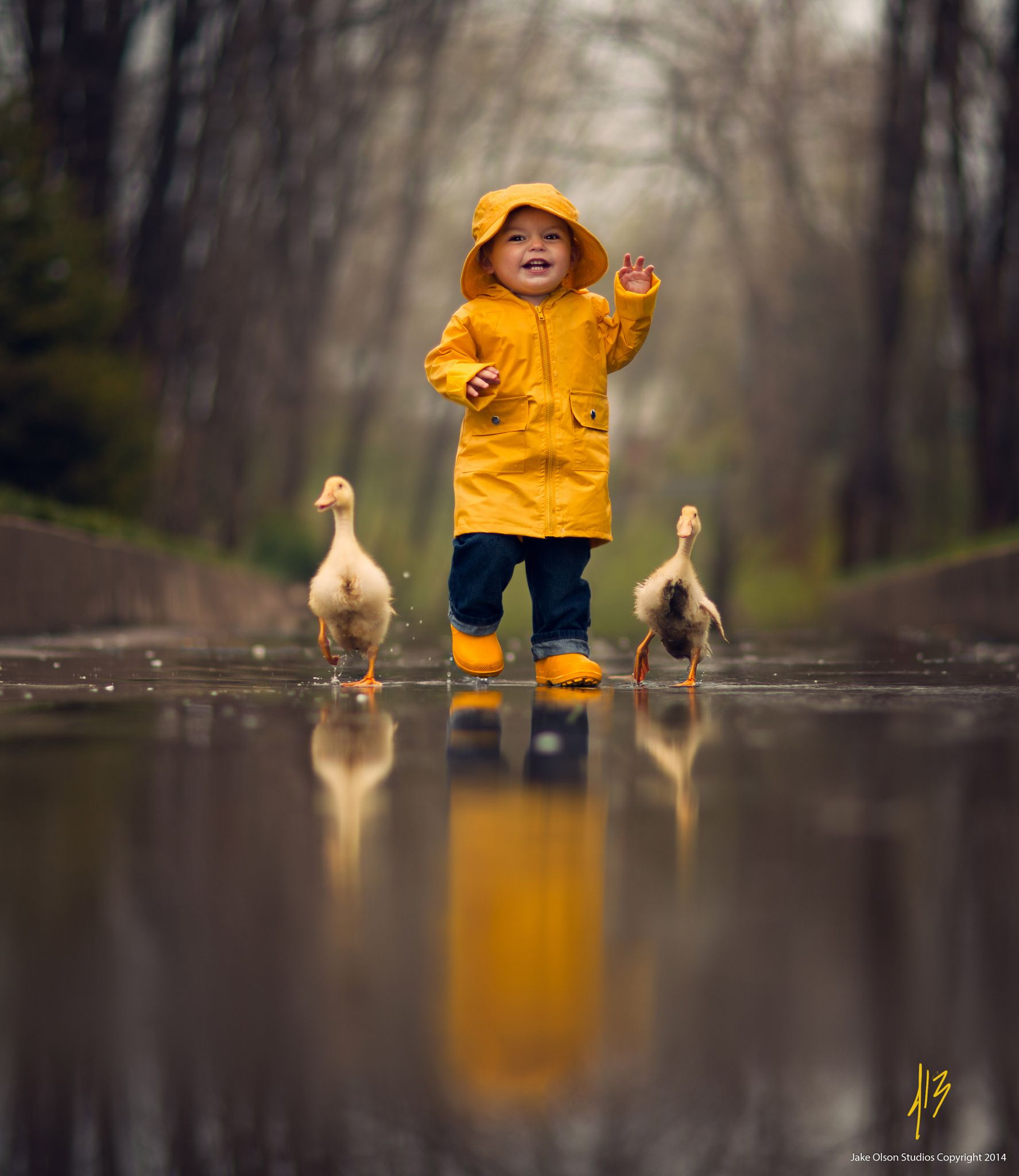 One 
more 
example
18 month old infant is admitted from ED after presenting with acute 
cellulitis of the  R foot 
					Was running on granddad's dock and got a splinter.
                               After a day the foot was red and the splinter was 
                               removed by pediatrician who put the child on Keflex 
                               and topical ointment.
                                Over two days it got better before it got worse.
The foot became red and she would not bear weight.
Patient admitted from ED with WBC of 15.7 and ESR of 23.  The X-ray 
was remarkable only for soft tissue swelling.  No fb noted on PE or Xray

Admission Dx – Acute cellulitis, presumed secondary to Staphylococcus
plantar surface, R foot,  foreign body previously removed
Failure of outpatient antibiotics
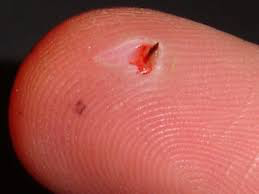 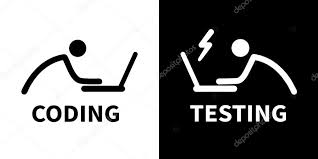 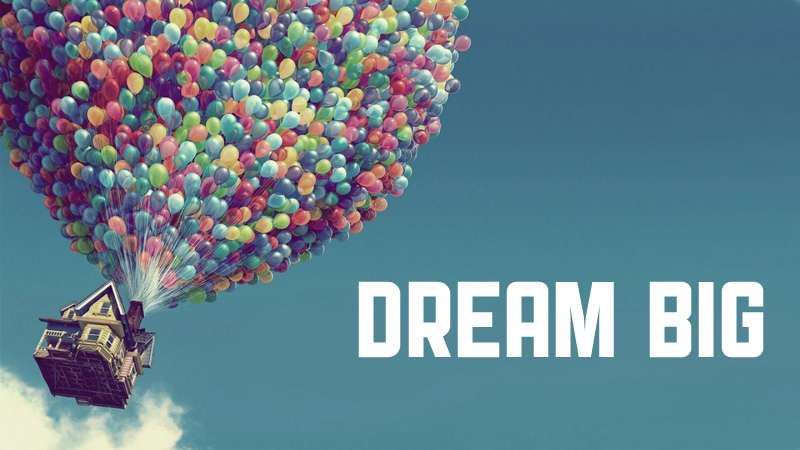 Patient placed on IV clindamycin, warm soaks, elevation  –
and it got better before it got worse.  
MRI showed osteomyelitis and patient taken to the OR where cultures  grow Pseudomonas.
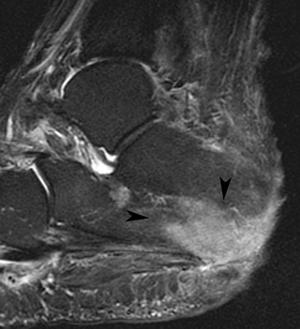 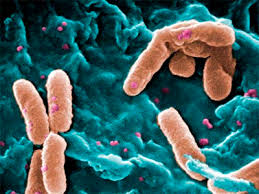 So what about 
the osteomyelitis?
Acute osteomyelitis of the right calcaneus 
due to pseudomonas
Present on admission
1. 

2.

3.
Hospital Acquired Condition
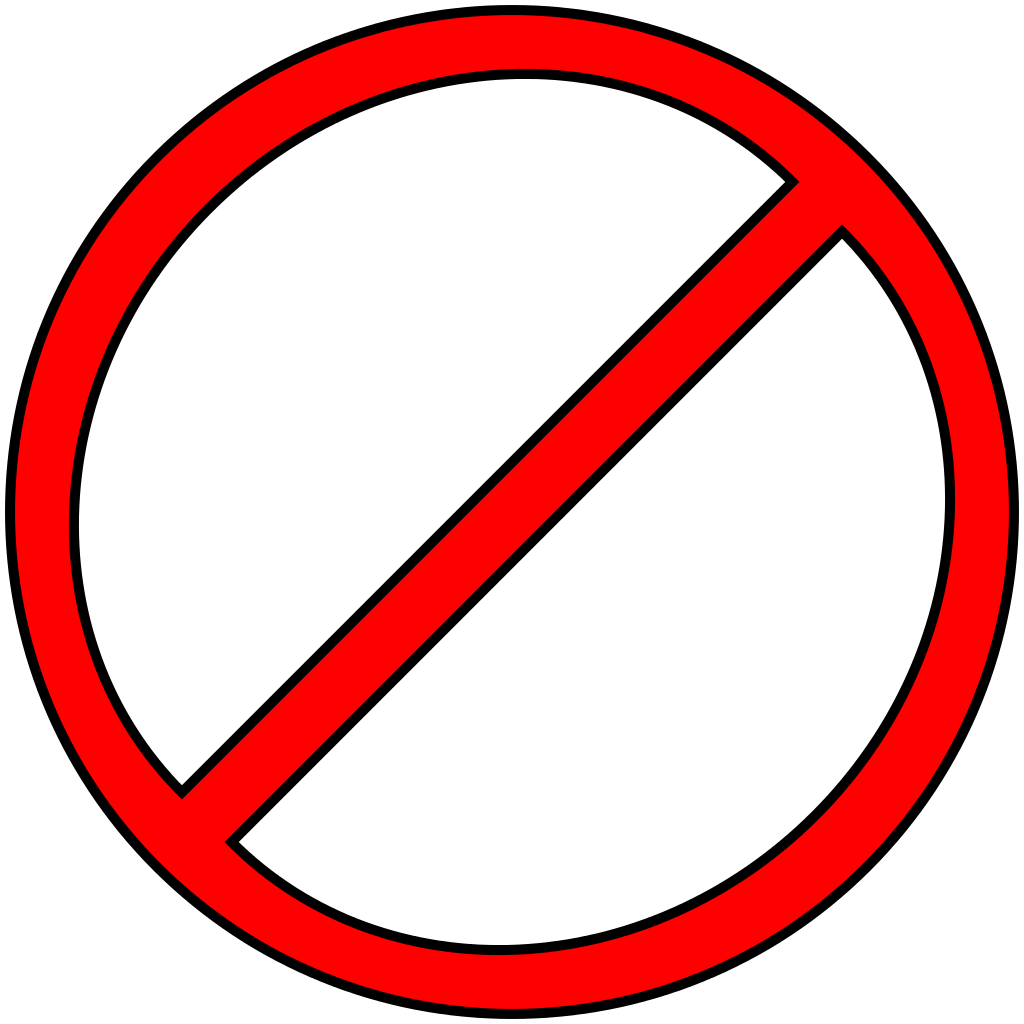 Spontaneous generation
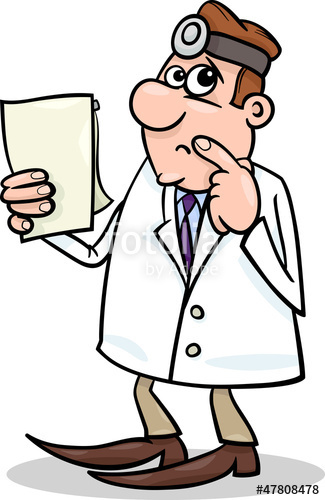 Whatever
you think…
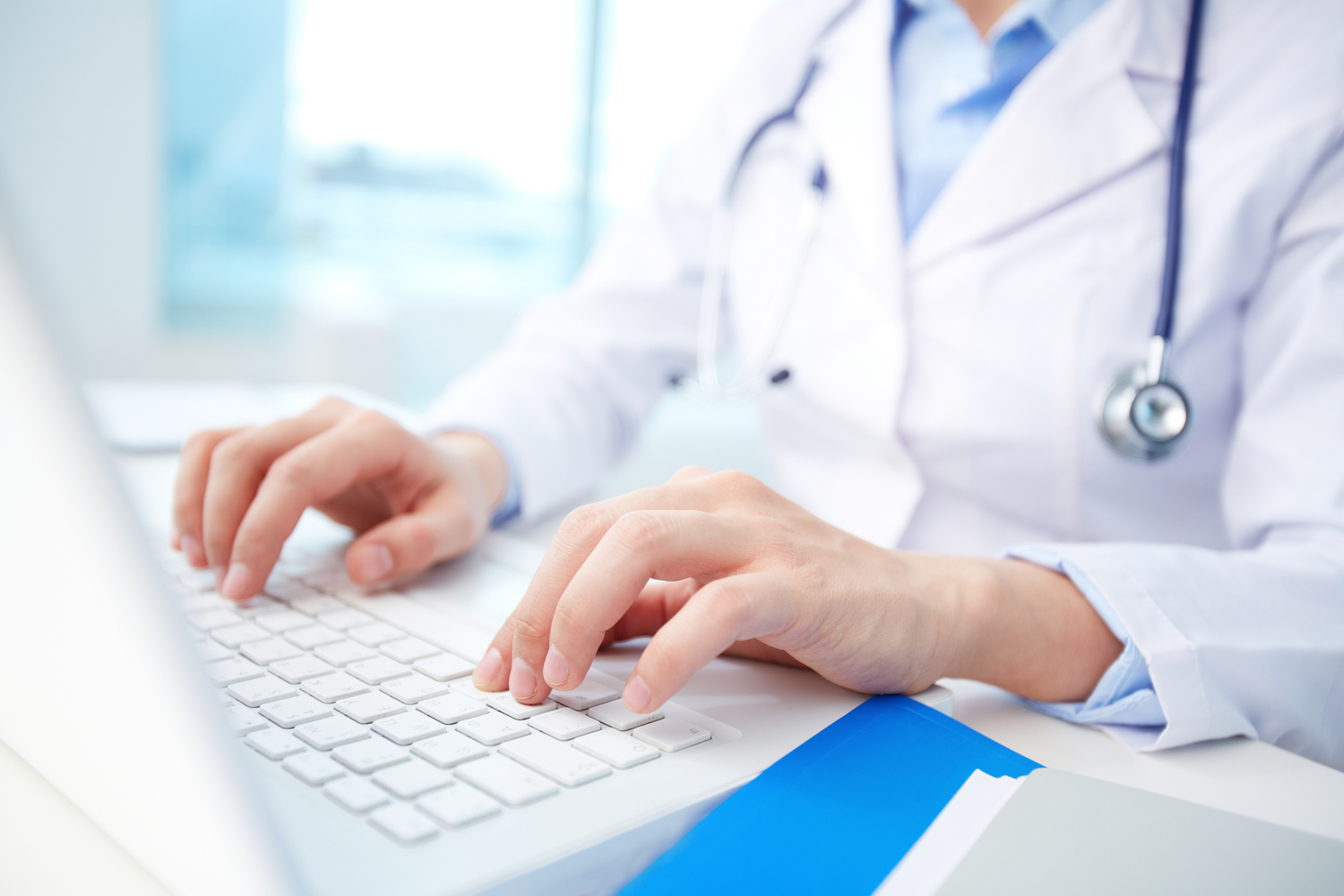 Document 
in EMR
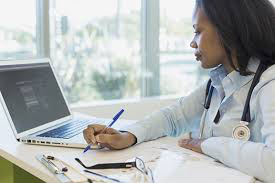 With 
EMR’s,
now,
more
than 
ever,
it’s all
about 
the 
documentation
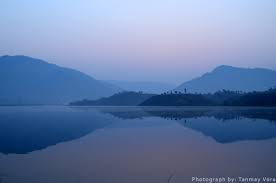 The EMR needs to accurately and specifically reflect
the patient’s condition
Whether their condition was present on admission
or it developed in the hospital
[Speaker Notes: What we do want]
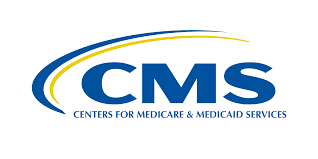 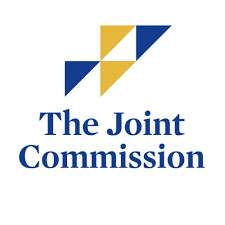 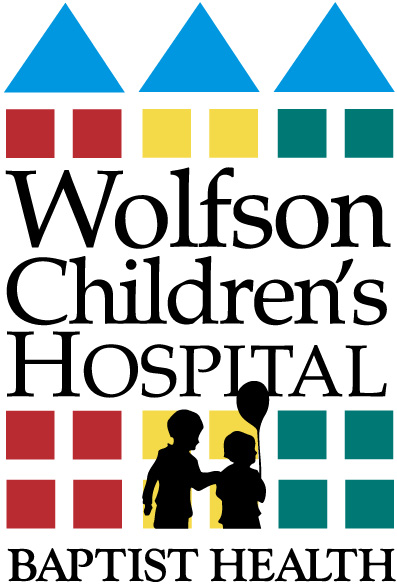 What we don’t want,
is to negatively impact 
the Children's Hospital
secondary to the 
lack of attention to
complete and specific
documentation in the 
EMR including

“Present on Admission”
[Speaker Notes: What we don’t want]
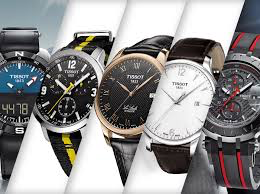 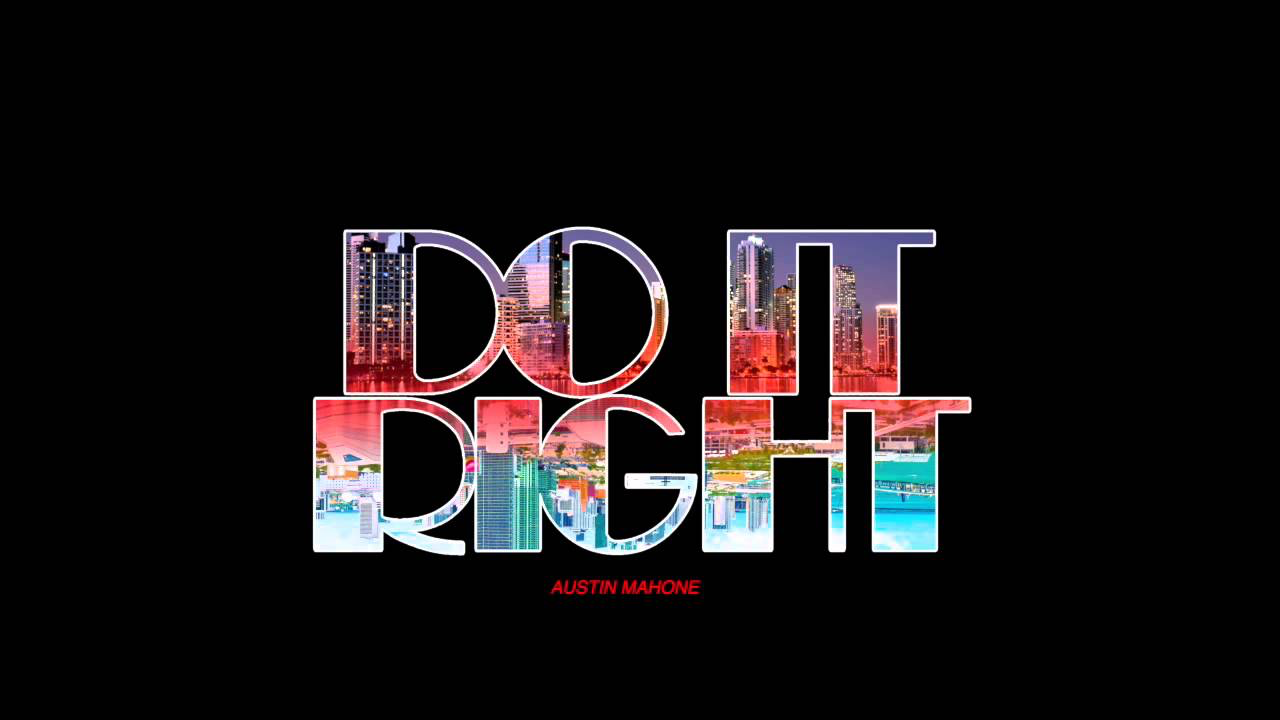 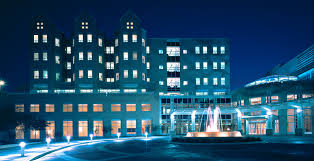 Working together for 
        Wolfson’s
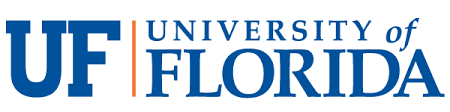 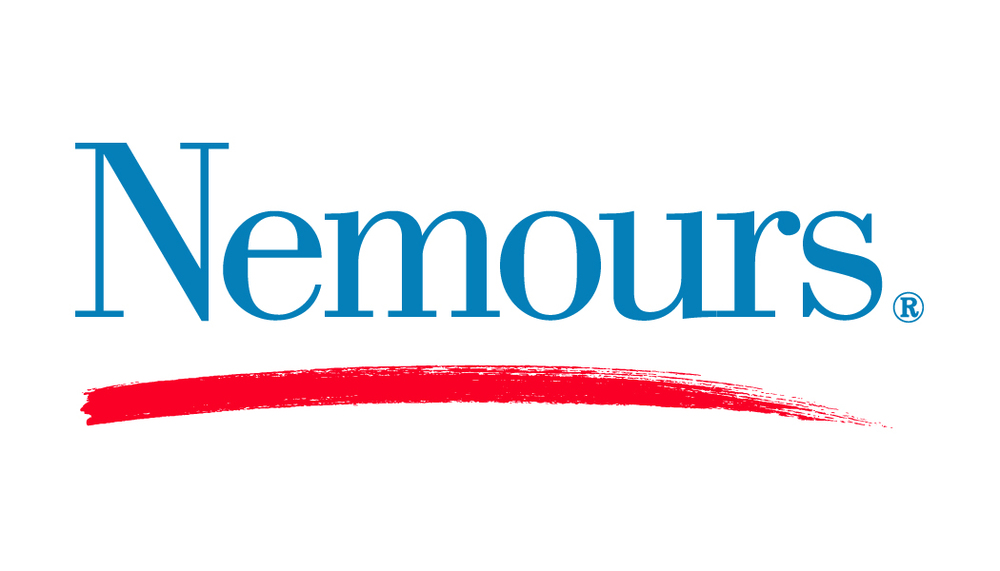 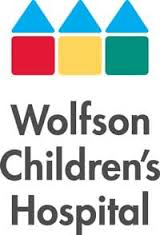